НОХЧИЙН РЕСПУБЛИКИН ДЕШАРАН А, IИЛМАНАН А МИНИСТЕРСТВО 
ТIЕТОЬХНАЧУ КОРМАТАЛЛИН ДЕШАРАН ПАЧХЬАЛКХАН БЮДЖЕТАН УЧРЕЖДЕНИ
«НОХЧИЙН РЕСПУБЛИКИН ДЕШАР КХИОРАН ИНСТИТУТ»
_______________________________________________________________
НОХЧИЙН РЕСПУБЛИКИН ДЕШАРАН А, IИЛМАНАН А МИНИСТЕРСТВО
ПАЧХЬАЛКХАН КАЗЕННИ УЧРЕЖДЕНИ «НОХЧИЙН МЕТТАН  ИНСТИТУТ» ___________________________________________________________________________________________________________
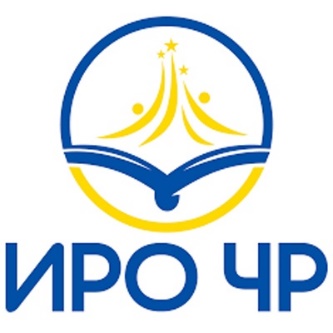 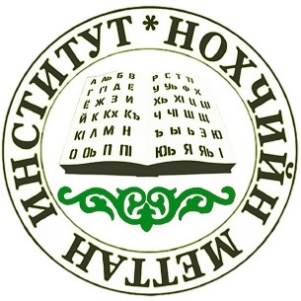 Коьртачу ишколан 5–8 классашна лерина 
«ЙЕШАР» проект кхочушйаран 
нохчийн меттан, литературин хьехархочун 
белхан алгоритм
Соьлжа-ГIала
2024
5–8 классийн дешархойн нохчийн меттан, литературин хаарш кхиоран кепаш кхачаме йалор:

– дешнаш, предложенеш, шайн барамца 90 дашал кӀезиг а, 100 дашал сов а йоцу тексташ нийса схьайазйан (5-чу классийн дешархошна); 
___________________________________________________________________________________________________________________________________________________________________________________________________________________________________
– дешнаш, предложенеш, шайн барамца 100 дашал кӀезиг а, 110 дашал сов а йоцу тексташ нийса схьайазйан (6-чу классийн дешархошна); 
_______________________________________________________________________________________________________________________________________________________________________________________________________________________________________________________________________________________________________________
– дешнаш, предложенеш, шайн барамца 110 дашал кӀезиг а, 120 дашал сов а йоцу тексташ нийса схьайазйан (7-чу классийн дешархошна); ____________________________________________________________________________________________________________________________________________________________________________________________________________________________________________________________________________________________________________________________________________________________________________
___________________________________________________________________________________________________________________ – дешнаш, предложенеш, шайн барамца 120 дашал кӀезиг а, 140 дашал сов а йоцу тексташ нийса схьайазйан (8-чу классийн дешархошна);
________________________________________________________________________________________________________________________________________________________________________________________________________________________________________________________________________________________________________________________________________________________________________________________________________________________________________________________________________________________________________________________________________________________________________________________________________________________________________________________________________________________________________________________________________________________________________________________________________________________________________________________________________________________________________________________________________________________________________________________________________________________________________________________________________________________________________________________________________________________________________________________________________________________________________________________________________________________________________________________________________________________________________________________________________________________________________________________________________________________________________________________________________________________________________________________________________________________________________________________________________________________________________________________________________________________________________________________________________________________________________________________________________________________________________________________________
__________________________________________________________________________________________________________________________________________________________________________________________________________________________________________________________________________________________________________________________________________________________________________________________________________________________________________________________________________________________________________________________________________________________________________________________________________________________________

– йеллачу темина йешначу текстан буха тӀехь, произведенин чулацамца догӀуш, 
5–8 предложенел кӀезиг доцу йозанан аларш хӀитто (5–6 классийн дешархошна);
_____________________________________________________________________________________________________________________________________________________________________________________________________________________________________________________________________
– йеллачу темина йешначу текстан буха тӀехь, произведенин чулацамца догӀуш,
 8–10 предложенел кӀезиг доцу йозанан аларш хӀитто (7–8 классийн дешархошна).
Ӏалашо:
Нохчийн меттан, литературин хьехархочун болх кхочушбарехь рекомендацеш
1. Нохчийн меттан, литературин тӀетоьхна белхаш кхочушбархьама дешархошкахь 
хила деза хӀокху барамехь тетрадаш:
1. Нохчийн меттан, литературин тӀетоьхна белхаш кхочушбархьама дешархошкахь 
хила деза хӀокху барамехь тетрадаш:
Дешархоша пайдаоьцу 12–18 кехатах лаьттачу шуьйра могӀанаш долчу стандартни тетрадех.

Предметан тетрадь цӀена лело деза.  Цуьнан мужалта тӀехь хила дезачу йозанан кеп:
2. Нохчийн меттан тӀетоьхна белхаш вовшахтохар кхочушдо кӀиранах цкъа.
КӀиранан хьалхарчу урокехь 5-чу классийн дешархошна шен барамца 90 дашал кӀезиг а, 100 дашал сов а йоцу текст ло цӀахь схьайазйан. ________________________________________________________________________________________________________________________________________________________________________________________________________
6-чу классийн дешархошна шен барамца 100 дашал кӀезиг а, 110 дашал сов а йоцу текст ло цӀахь схьайазйан.
 ___________________________________________________________________________________________________________________________________________________________________________________________________________________________________  
7-чу классийн дешархошна шен барамца 110 дашал кӀезиг а, 120 дашал сов а йоцу текст ло цӀахь схьайазйан. __________________________________________________________________________________________________________________________________
8-чу классийн дешархошна шен барамца 120 дашал кӀезиг а, 140 дашал сов а йоцу текст ло цӀахь схьайазйан. 
___________________________________________________________________________________________________________________________________________________________________________________________________________________________________
      Цу дийнахь дешархошна нохчийн меттан урокехь цӀахь кхочушбан цхьаннал сов йозанан болх ца ло, оьшуш хилахь Ӏамийнчу темина тӀетоьхна цӀера болх бала йиш йу барта кхочушбан: бакъо Ӏамо, и. д. кх. а. ТӀейогӀучу дешаран урокехь дешархоша болх кхочушбина а, таллам бан дӀабелла а хила беза. Хьехархочо дешархойн белхаш толлу. Маххадоран критерешца йогӀуш, тетрадаш тӀе оценкаш хӀиттайо. ТӀедогӀучу кӀиранахь тетрадаш дешархошка дӀало керла болх кхочушбайта.
Билгалдаккхар. Кечйинчу кепа тӀера схьайаздар – тӀера схьайазйан луш йолу текст, элпаш йукъахдитина доцуш, тӀетоьхна тӀедахкарш доцуш хила йеза; оцу белхан Ӏалашо йу, гӀалаташ а, талхорш а доцуш, текст нийса схьайазйар. 
 
Схьайаздаран йацйина алгоритм
1. ДIайеша предложени, иза йуха дагахь схьайийца.
2. ДIайеша предложени кхин цкъа а, иза йазйина ма-йарра.
3. Предложени дIайазйеш, хIора дош деша хьайна дагахь ма-латтара. 
4. Йазйинарг талла. ХIора дош деша. Текст схьайелла, йазйинарг текстаца  
    йуста.
5
3. Нохчийн литературин тӀетоьхна белхаш вовшахтохар кхочушдо кӀиранах цкъа.
КӀиранан шолгӀачу урокехь 5–6-чуй классийн дешархошна цӀахь кхочушбан безачу йозанан белхан тӀедиллар ло билгалйаьккхинчу темина йешначу текстан буха тӀехь йозанан алар хӀотто. Алар 5–8 предложенел кӀезиг доцуш хила деза. 
       7–8-чуй классийн дешархошна цӀахь кхочушбан безачу йозанан белхан тӀедиллар ло билгалйаьккхинчу темина йешначу текстан буха тӀехь йозанан алар хӀотто, 7–8-чуй классашкахь алар 8–10 предложенел кӀезиг доцуш хила деза.
       Цу дийнахь дешархошна нохчийн литературин урокехь цӀахь кхочушбан цхьаннал сов йозанан болх ца ло, оьшуш хилахь Ӏамийнчу темина тӀетоьхна цӀера болх бала йиш йу барта кхочушбан: произведени къастош йешар, чулацам схьабийца кечамбар, 
и. д. кх. а. 
       ТӀейогӀучу литературин урокана дешархоша болх кхочушбина а, таллам бан дӀабала кийча а хила беза. Хьехархочо дешархойн белхаш толлу. Маххадоран критерешца йогӀуш, тетрадаш тӀе оценкаш хӀиттайо. ТӀейогӀучу литературин урокехь тетрадаш дешархошка дӀало керла болх кхочушбайта.
4. Нохчийн меттан белхан маххадоран критереш
4. Нохчийн меттан белхан маххадоран критереш
Нохчийн меттан белхан маххадоран критереш
Нохчийн меттан белхан маххадоран критереш
5. Нохчийн литературин белхан маххадоран критереш
Нохчийн литературин белхан маххадоран критереш
Баллаш пхеабаллан тӀегӀане йахар
Четверть йа триместр чекхйолуш, тетрадаш тӀе хӀиттийна оценкаш вовшахтухий, йуккъера балл билгалйоккху.  Иза журнал тӀехь четвертан йа триместран оценкина хьалха йолчу колонки чу дӀахӀоттайо.
ДЕШАРХОШНА ШАЬШ ЙЕША ПРОИЗВЕДЕНЕШ
5–6 классаш
1) Сулаев Мохьмад «ТӀехтохар».
2) Бадуев СаьӀид «Кемсаш».
3) Гайсултанов Ӏумар «КӀанталг».
4) Саракаев Хьамзат «Ширачу гӀопехь». 
5) Шамсудинов Бувайсар. «Жималлин суьйренаш».
6) Саидов Саид-Селим «Мажйелла кехатан цуьрг».
ДЕШАРХОШНА ШАЬШ ЙЕША ПРОИЗВЕДЕНЕШ
7–8 классаш
1) Мусаев Мохьмад «Таймин Бийболат».
2) Хамидов Ӏабдул-Хьамид «Абубешар».
3) Айдамиров Абузар «Кхолламан цхьа де».
4) Ахмадов Муса «БочӀа».
5) Бексултанов Муса «Дика ду хьо волуш».
6) Хамидов Ӏабдул-Хьамид «Экзамен хаттар».